Public Opinion on Biobanks and Privacy in Finland and Europe
DSocSc. Karoliina Snell
Department of Social Research/Sociology
University of Helsinki
CHANGING DYNAMICS OF SCIENCE AND TECHNOLOGY – FINLAND IN A GLOBAL PERSPECTIVE 13.10.2010
Background
What are biobanks? Do you know?
Background 
People engaging in biobanks – why people and their opinions matter?
Problems of privacy in biobanks
Empirical findings – what people think about privacy and biobanks
What are Biobanks?
Collections of 
biological samples: tissue, blood, urine… 
DNA
other data: health records & medical history, life style information, personal data
For research purposes
Multifactorial disease – genes, environment & life style
Also rare diseases
Risks, correlations, mainly on population level
Feedback for participants limited
[Speaker Notes: Biobanks are collections of biological samples and different types of information. The composition of data and samples varies according to biobanks, but in general the core of the biobank is constituted of biological samples. These could be tissues, blood, and urine – samples that can be used to acquire DNA.
 
But what makes these biological samples more valuable – this is how biobanks are marketed – is that the biobanks also comprise other types of data: medical records and medical history, life style information, other personal data.  

Biobanks are built mainly for research purposes and with these different types of data it is hoped that risks and cures for many multi factorial diseases could be developed. Risk of getting a disease, risks of becoming ill are influenced not only by genetic disposition, but also environmental factors and life style have an effect. On the other hand there are biobanks that specialize on rare diseases.

Biobanks can produce information about risks and risk factors, correlations etc. And the information is mainly produced on the level of populations – not risks of individuals. So in most of the biobanks, feedback for individual participants is limited.]
Patients or healthy individuals
Informed consent
Basic research and life sciences

Drug development

Personalised medicine

Public health

Diagnostics
Biological samples
 Tissue
 Plasma
 DNA
Personal information
 register data
 Medical history
 life style
Infrastructure:
Sample storage, data storage - computing
Analysis
Different types of biobanks
Biobank dedicated to one disease group
Large population based biobank
10 000s even 100 000s of participants
 UK Biobanks, DeCode Iceland
Patient organisations as stakeholders
Separate research projects at universities
Diagnostic sample collections
Accidental participants
 Hospitals
Gathered for one purpose
 Homeless collections
[Speaker Notes: Here are four examples of what kind of different biobanks there are – there are many others, but here I have four
Large population based biobanks]
Background I
Social Responsibility in Developing New Biotechnology



Dissertation from 2009
How different actors view their and others responsibility in developing new biotechnology
Political visions of biotechnology
The role of ordinary people in developing new technologies
Background II
Re-thinking patient participation in biomedical research (2006-2009)
Survey of Finns (n. 1195)
Focus groups – patient organisation members
Research participant interviews
Interviews of patient organisations
Opinions on biobanks
Informed consent
Different uses of tissue and data
Ethical problems and worries
Background III
European comparative research on peoples’ attitudes to biobanks 
Work in progress
7 countries
Focus groups
3 in Finland so far
Linked to BBMRI – Biobanking and Biomolecular Resources Research Infrastructure
Eurobarometer data
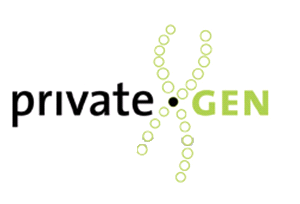 Current work
PrivateGen – Privacy Regimes Investigated
Three countries (Finland, Austria, Germany) and four scientific disciplines (bioethics, law, political science and sociology)
Privacy and biobanks from multiple angles
National and international context
Multiplication and dissemination of personal information on a potentially global scale
Why people matter?
People engage in biobanks in many ways
They give something and receive something
High interests in results of biobanks – treatments, cures, new scientific information on health
Ethical, legal and social aspects
Data security, who has access to data, how will new information shape the future
Personal and private information handeled
Even though knowledge of biobanks is not high – these are the people who are expected to participate
Privacy and biobanks
Input
Output
Process

Privacy questions but also more general ethical issues
Input & Privacy
DNA and other type of information
DNA – a different type of data?
Not only you, but your relatives, children, future generations
Life style information
 Sharing information on alcohol, sex, drug habits
Combination of all types of information, registers etc.
 All kinds of data in one location
Privacy questions – Input
Time and effort
Medical examination, filling of questionnaires, sample donation, physical privacy
Informed consent
Permit to “intrusion of privacy” – your data can be processed and stored
Decisional privacy – right to choose how data is being used
Mitchell & Waldby term this input “clinical labour”
Proprietary privacy – who owns my sample
Output
Possible direct health information
Do you want to know? Should you now about risks? What about your family members? Who should tell you?
Possibilities for biosociality - new groupings around new biological identities (Rabinow, Novas & Rose)
Possible long term outcomes affecting health
Potentiality for discrimination on number of accounts
New types of diagnostics, disease classifications
Possible compensation
Privacy questions – output
Only for scientific research or other uses, who can have access to results
Police and forensic research
Identification (catastrophes) and surveillance
Insurance companies
Privacy questions – Process
Data security
Anonymisation or coding
Who collects, stores and uses the data
Who can have access to data? Police, insurance companies, biomedical companies
Empirical results
Finnish case
Country reports (A,D,F,GR,NL,UK) tomorrow!!!
Privacy and Trust
In Finnish focus group interviews – people are willing to share almost all types of data, if they trust those doing the research and biobanking
Finns trust publicly funded and organised research (opposite to Greece)
Why would anyone misuse my information?
Trust is a major issue in all countries
Fears of misuse and the wrong hands
Privacy as such is not a major factor as such though 28% in survey named “retaining privacy” as a reason to decline from participating
Fears of misuse of data (48%) and it ending up in the wrong hands (46%) is when privacy becomes an issue
Who are Wrong hands?
Companies or international third hands
Survey: For what purposes could samples stored in biobanks be used?
Wrong hands?
Research participants in the public diabetes prevention project
Companies – both Finnish and foreign are more suspicious
Patient organisation members – prefer companies and international collaboration. Benefits outweigh risks.
All reject insurance companies and employers, police divides people
Data security
Data security is taken for granted – it should be “perfect”. And it is trusted they “they will do their best”
 But it is recognised that it never totally is
 Social security number
 Only anonymous data to third parties
Literature
Tutton, R. (2007): Constructing Participation in Genetic Databases. Science, Technology & Human Values 32 (2):172-195.
Tupasela, A., Sihvo S., Snell, K., Jallinoja, P., Aro, A.R., and Hemminki, E. (2010): Attitudes towards the biomedical use of tissue sample collections, consent and biobanks among Finns. Scandinavian Journal of Public Health 38(1):46-54.